আজকের ক্লাশে সবাইকে স্বাগতম
১9/০৩/২০২০ ইং, স্লাইড নং-০১
11:34:40 PM
পলাশ চক্রবর্তী
সহকারী শিক্ষক(কম্পিউটার)
চিতোষী আর.এম উচ্চ বিদ্যালয়
শাহরাস্তি, চাঁদপুর।
মোবাইলঃ ০১৮৩৬৮১৫৬৮৭
ই-মেইলঃ palashd2k66@gmail.com
11:34:40 PM
১9/০৩/২০২০ ইং, স্লাইড নং-০২
বাংলাদেশের ইতিহাস ও বিশ্বসভ্যতা
শ্রেণিঃ নবম
অধ্যায়ঃ একাদশ
সময়ঃ ৫০মিনিট
তারিখঃ ১৯/০৩/২০২০ ইং
11:34:40 PM
১9/০৩/২০২০ ইং, স্লাইড নং-০৩
11:16:25 PM
ছবিগুলোর দিকে লক্ষ্য করঃ
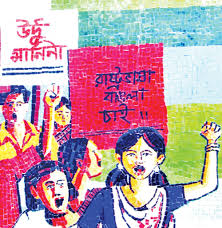 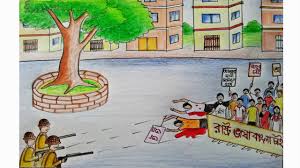 11:34:40 PM
১9/০৩/২০২০ ইং, স্লাইড নং-০৪
ছবিগুলোর দিকে লক্ষ্য করঃ
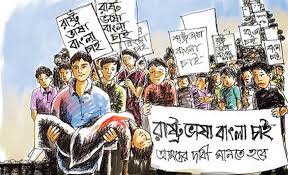 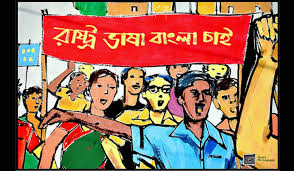 11:34:40 PM
১9/০৩/২০২০ ইং, স্লাইড নং-০৫
ভাষা আন্দোলন
11:34:40 PM
১9/০৩/২০২০ ইং, স্লাইড নং-০৬
এই পাঠ শেষে শিক্ষার্থীরা .........

ভাষা আন্দোলনের পটভূমি বর্ণনা করতে পারবে;
ভাষা আন্দোলনের তাৎপর্য ব্যাখ্যা করতে পারবে;
শহিদ দিবস ও আন্তর্জাতিক মাতৃভাষা দিবসের গুরুত্ব ব্যাখ্যা করতে পারবে।
11:34:40 PM
১9/০৩/২০২০ ইং, স্লাইড নং-০৭
এসো একটি ভিডিও দেখিঃ
১9/০৩/২০২০ ইং, স্লাইড নং-০৮
11:34:40 PM
একক কাজ
১। ‘উর্দুই এবং উর্দুই হবে পাকিস্তানের একমাত্র রাষ্ট্রভাষা’-      	ঘোষনাটি কার?
২। উক্ত ঘোষণাটি কত তারিখে দেয়া হয়?
১9/০৩/২০২০ ইং, স্লাইড নং-০৯
11:34:40 PM
১৯৫২ সালের ২৬ শে জানুয়ারি ঢাকার পল্টন ময়দানে জনসভায় মোহাম্মদ আলী জিন্নাহর ঘোষণাটি পুনরাবৃত্তি করেন পাকিস্তানের নতুন প্রধানমন্ত্রী খাজা নাজিমুদ্দীন।
11:34:40 PM
১9/০৩/২০২০ ইং, স্লাইড নং-১০
২১শে ফেব্রুয়ারি থেকে  ১৪৪ ধারা জারি করা হয়। সভা, সমাবেশ , মিছিল এক মাসের জন্য নিষিদ্ধ করা হয়। ১৪৪ ধারা ভঙ্গ করে ছাত্র সমাজ মিছিল করলে পুলিশ গুলি নিক্ষেপ করলে সালাম, বরকত, রফিক, জব্বারসহ নাম না জানা আরো অনেকে শহিদ হন।
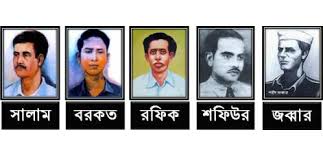 11:34:40 PM
১9/০৩/২০২০ ইং, স্লাইড নং-১১
১৯৯৯ সালের ১৭ই নভেম্বর প্যারিসে ইউনেস্কোর অধিবেশনে ২১শে ফেব্রুয়ারিকে ‘আন্তর্জাতিক মাতৃভাষা দিবস’ হিসেবে ঘোষণা করা হয়।
11:34:40 PM
১9/০৩/২০২০ ইং, স্লাইড নং-১২
দলগত কাজ
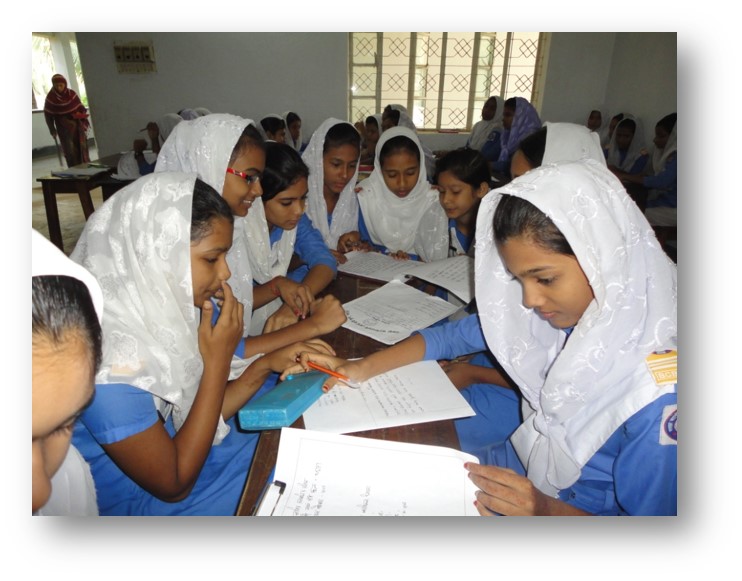 ভাষা আন্দোলনে রাজনৈতিক গুরুত্বগুলো চিহ্নিত কর।
11:34:40 PM
১9/০৩/২০২০ ইং, স্লাইড নং-১৩
মূল্যায়ন
কত সাল থেকে ২১ শে ফেব্রুয়ারী সারাবিশ্বে আন্তর্জাতিক মাতৃভাষা দিবস হিসেবে পালন করা হয়?
	উঃ ২০১০ সাল থেকে
কত তারিখে শহীদ মিনার নির্মাণ করা হয় ?
	উঃ ২৩ শে ফেব্রুয়ারী
11:34:40 PM
১9/০৩/২০২০ ইং, স্লাইড নং-১৪
বাড়ির কাজ
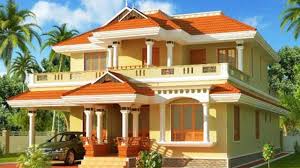 ভাষা আন্দোলনে নারী সমাজের ভূমিকা ব্যাখ্যা কর।
11:34:40 PM
১9/০৩/২০২০ ইং, স্লাইড নং-১৫
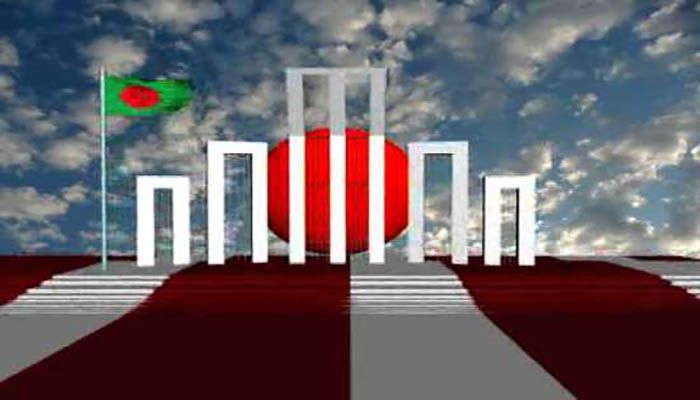 সবাইকে ধন্যবাদ
11:34:40 PM
১9/০৩/২০২০ ইং, স্লাইড নং-১৬